ESCULTURA ROMANA
CARACTERÍSTICAS

 Subordinada a la arquitectura, como ornamentación de edificios y monumentos
 Materiales: mármol, piedra, bronce
 Influencias: arte etrusco y griego
 Realismo y expresividad

 Tipos de esculturas: el retrato y el relieve histórico
 Finalidad: propaganda y docencia,  derivado del sentido práctico de Roma
ANTECEDENTE
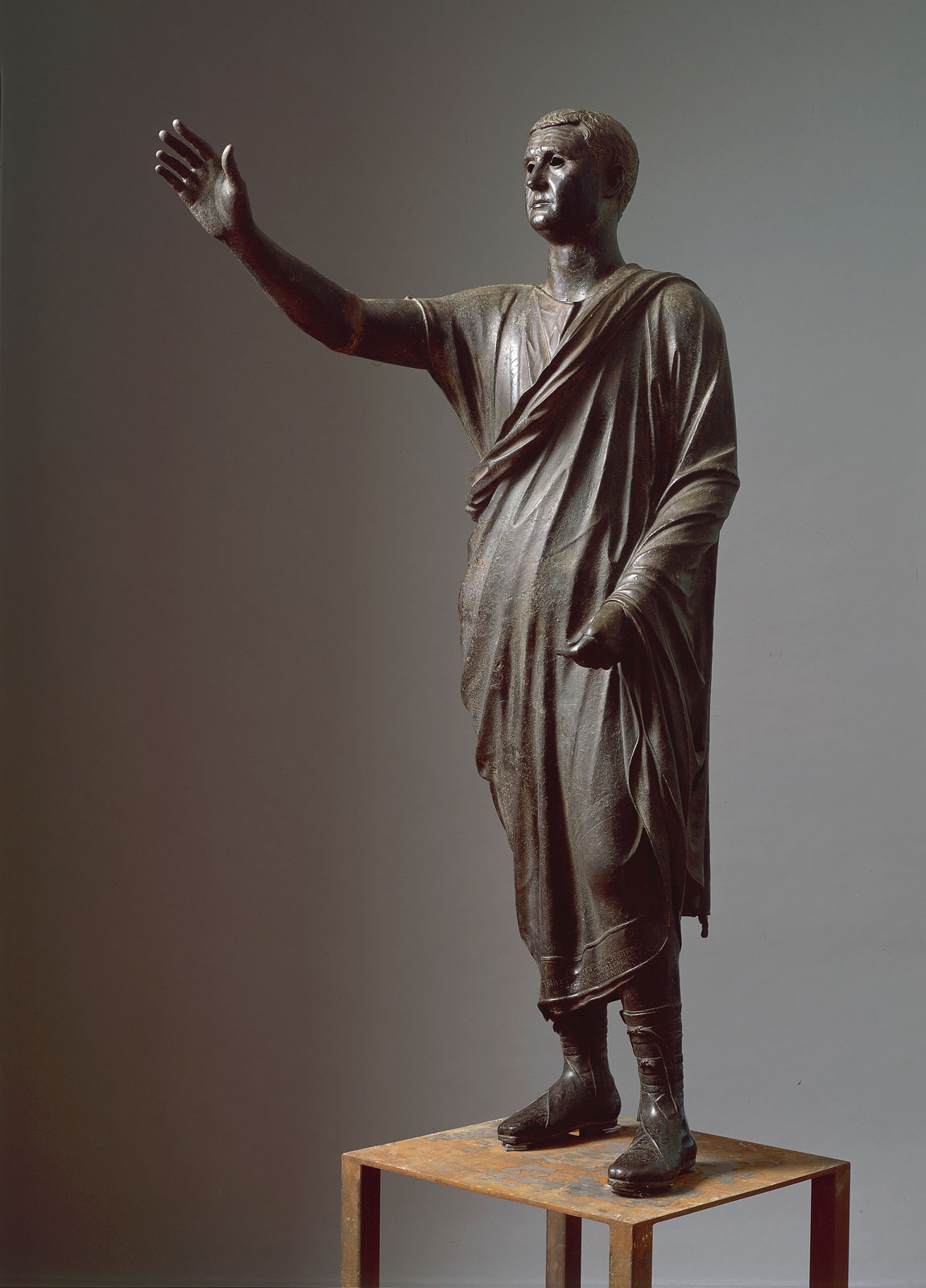 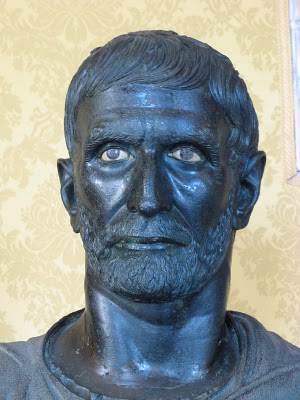 EL Arringatore
Lucio Junio Bruto
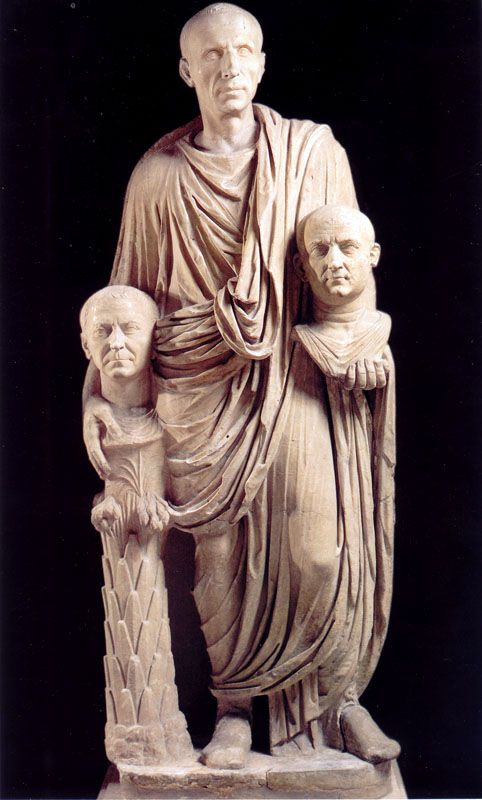 Barberini
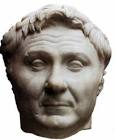 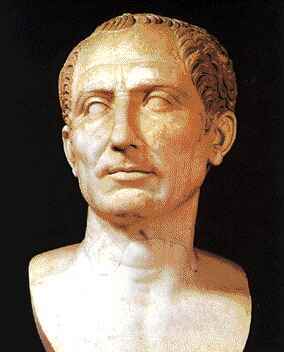 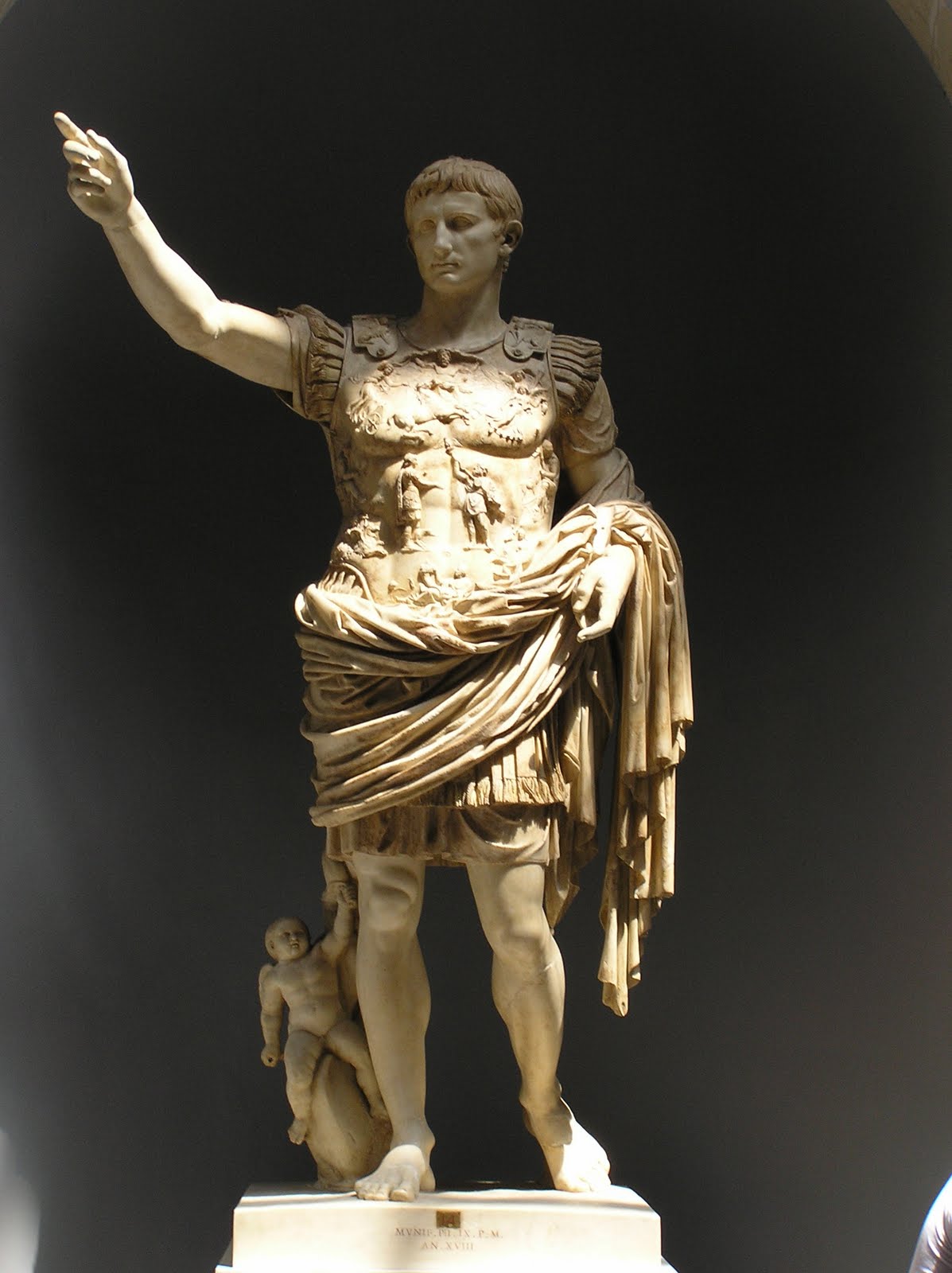 Augusto de Prima Porta
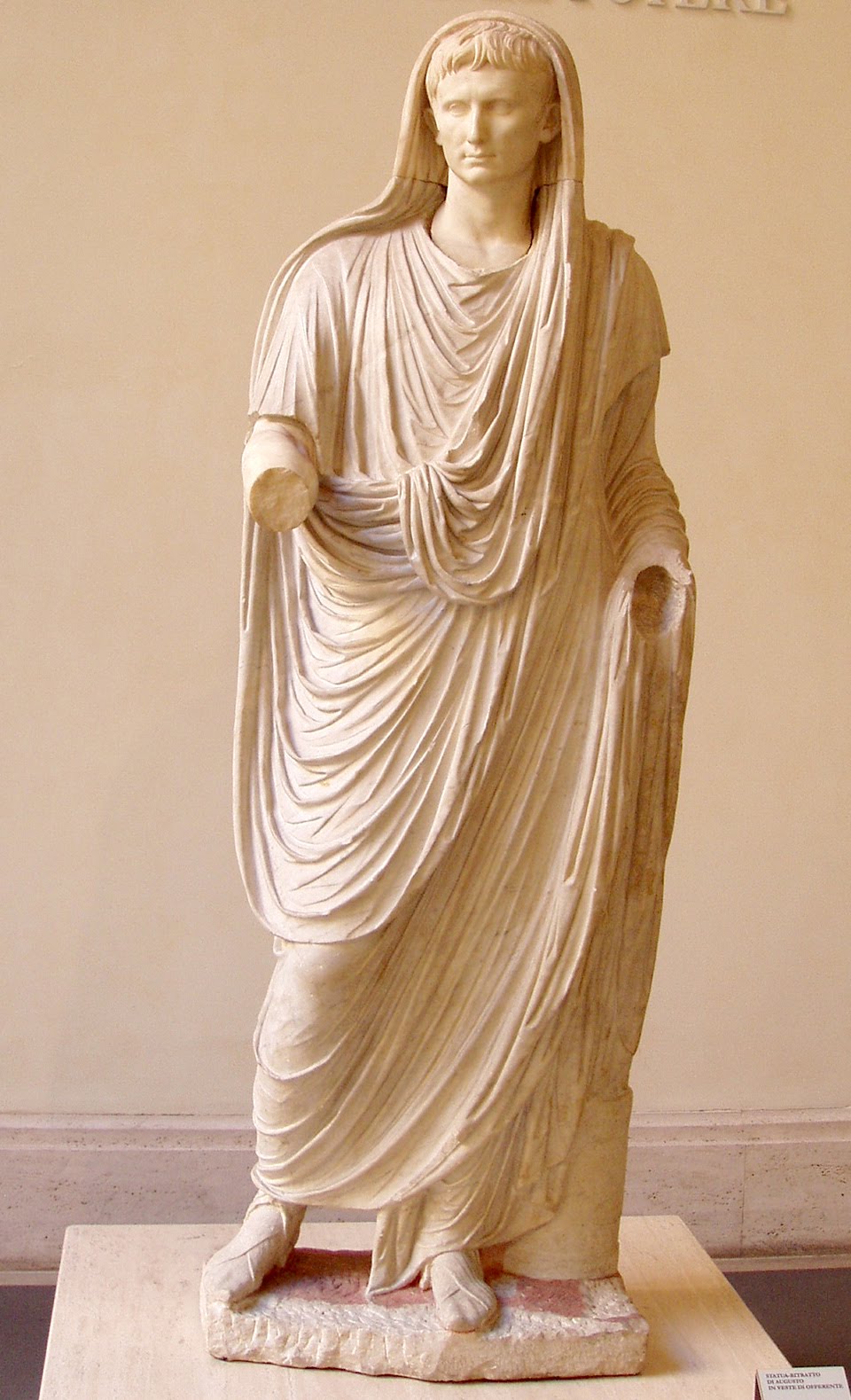 Augusto Togato
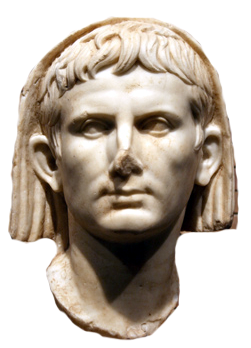 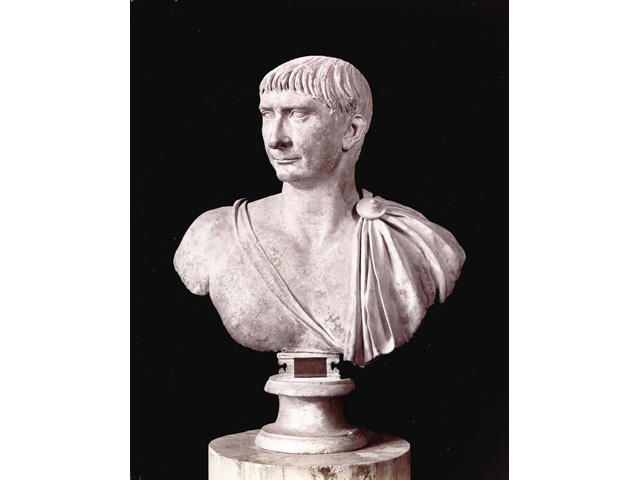 Trajano
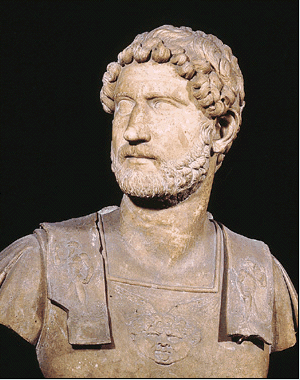 ADRIANO
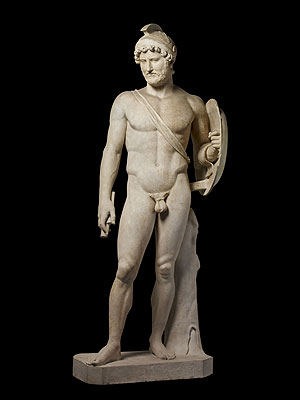 ADRIANO
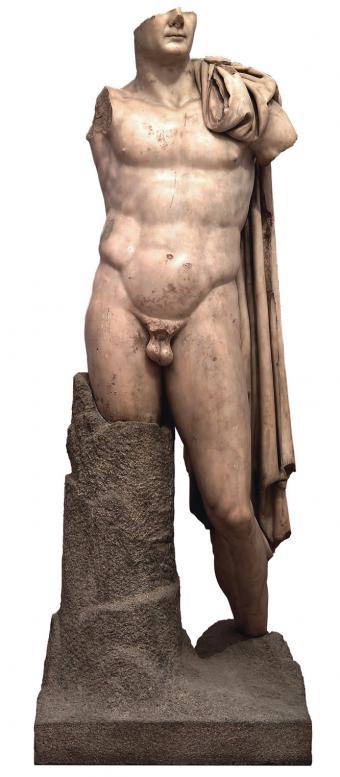 TRAJANO. Itálica
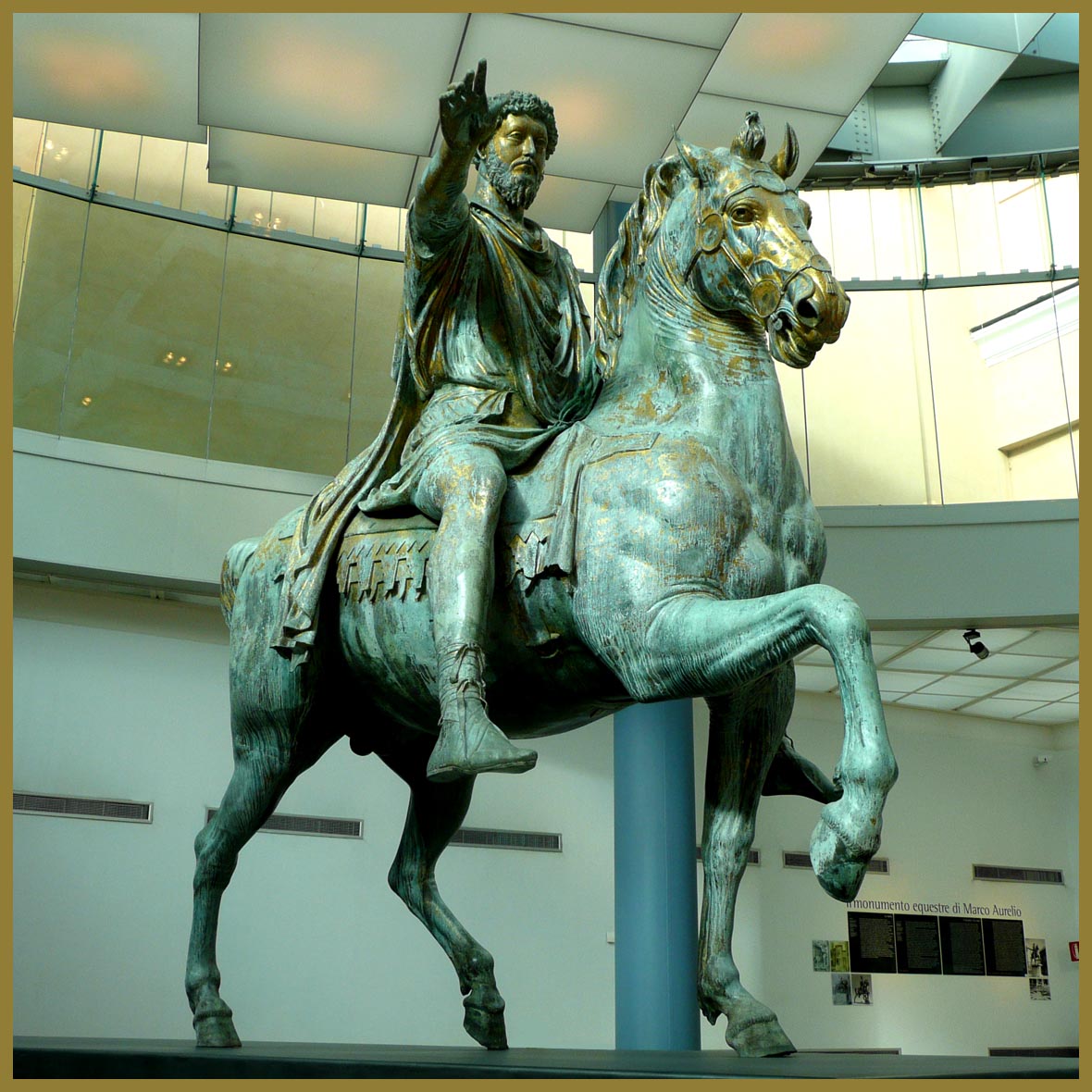 Marco Aurelio
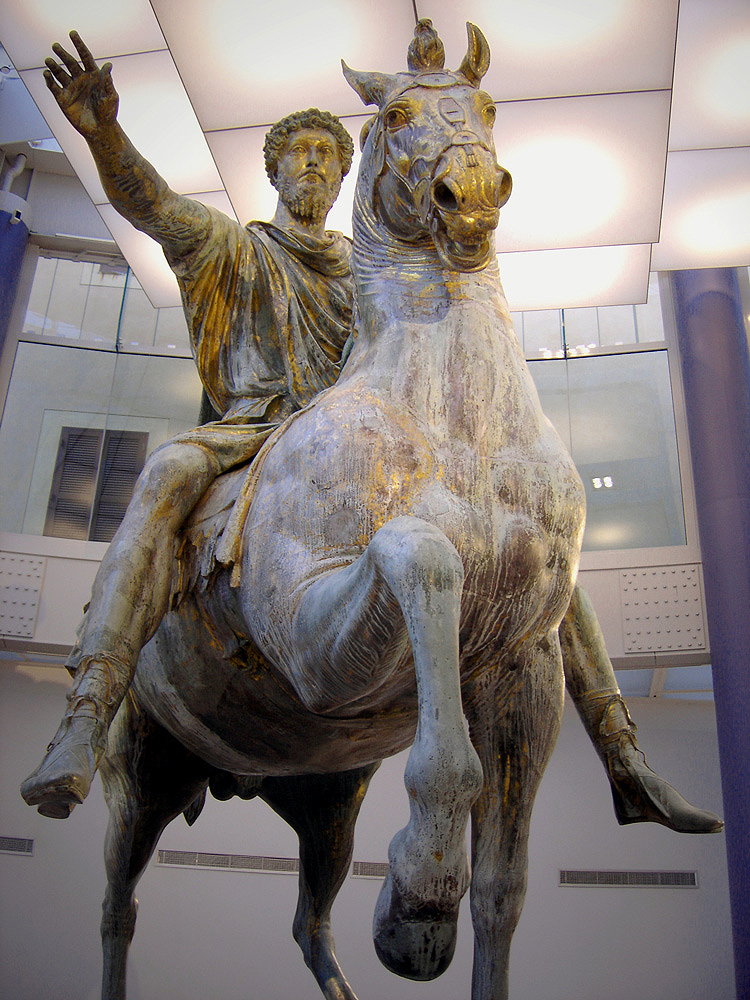 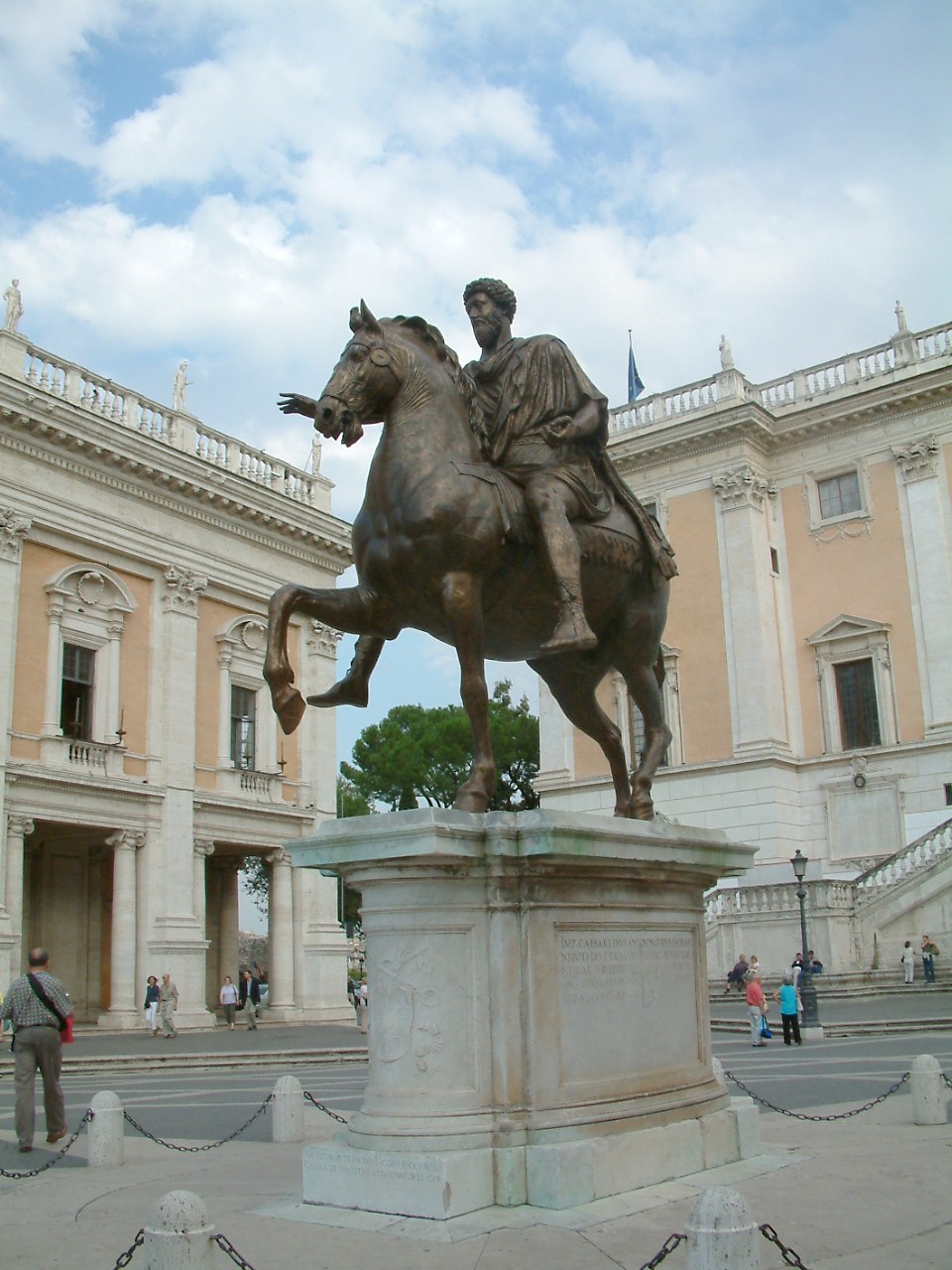 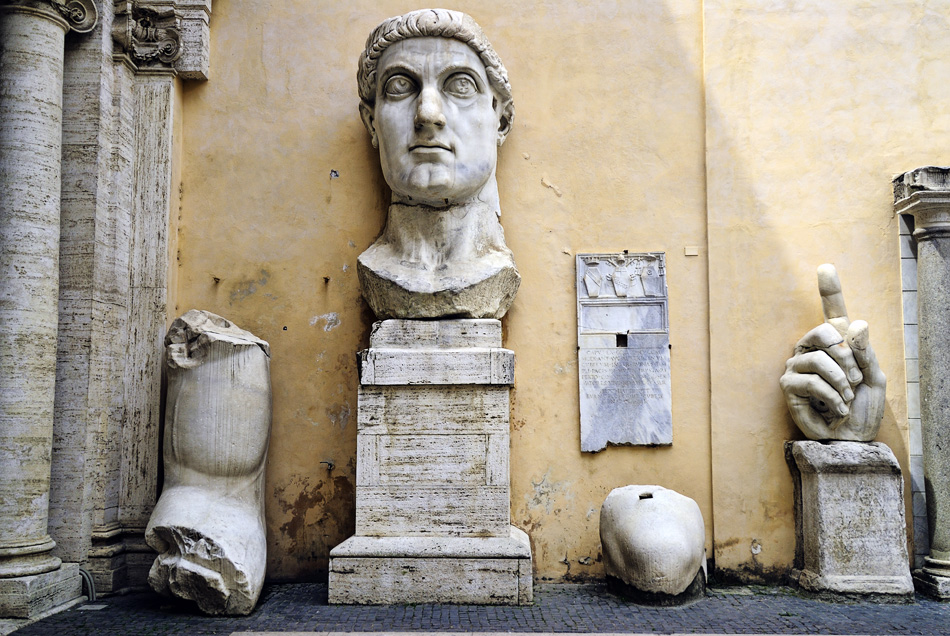 Constantino
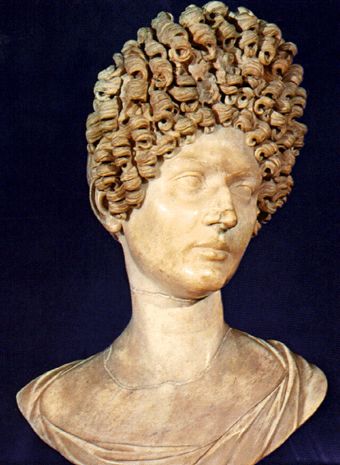 Retrato de dama
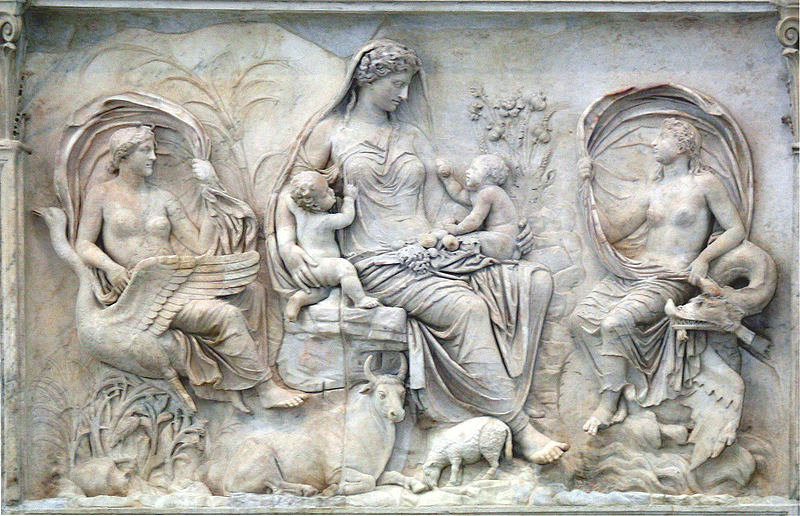 Relieves Ara Pacis
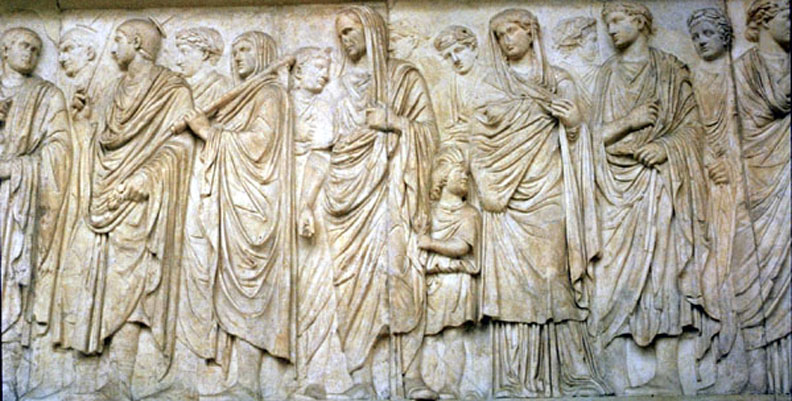 Relieves Ara Pacis
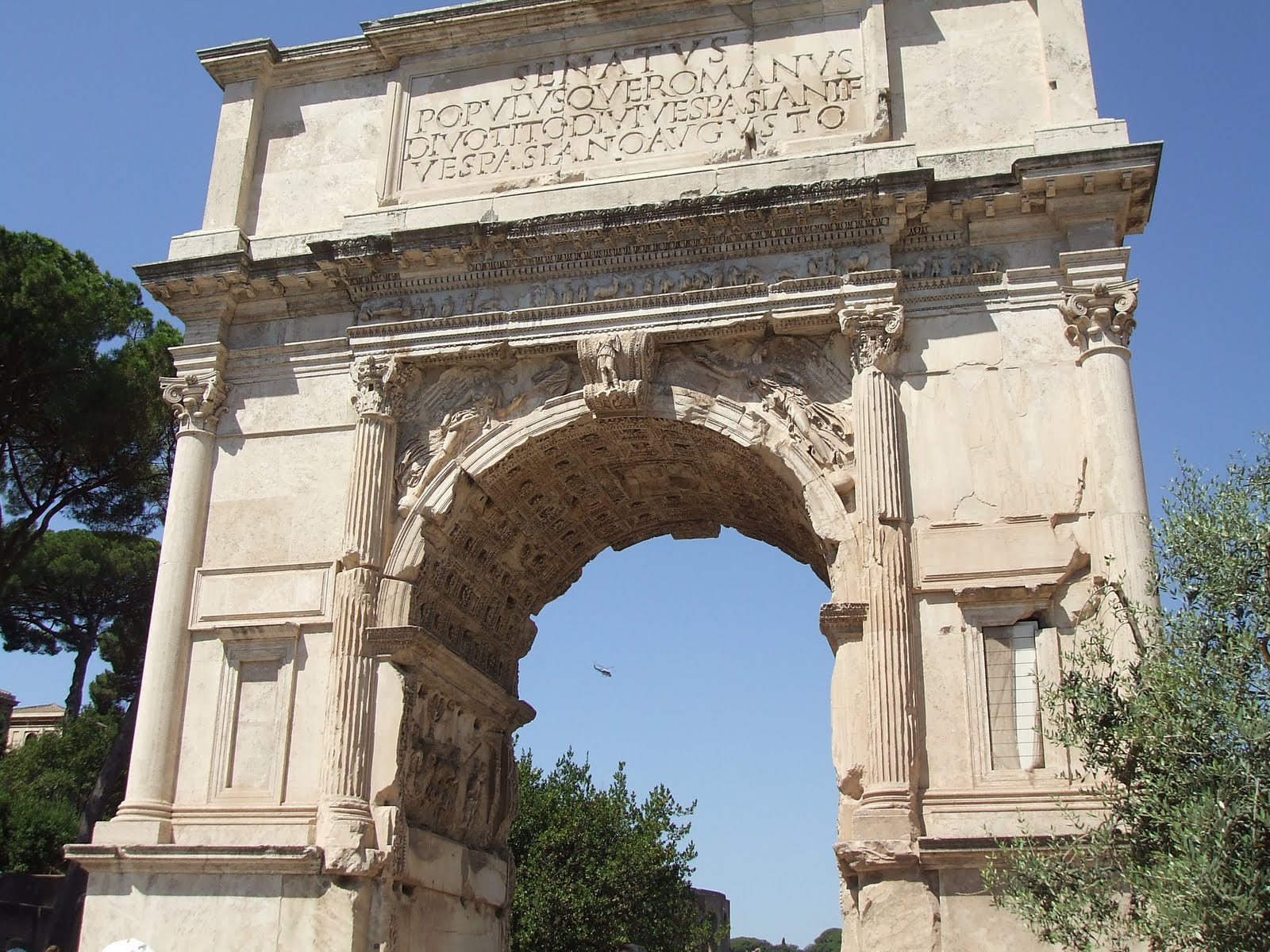 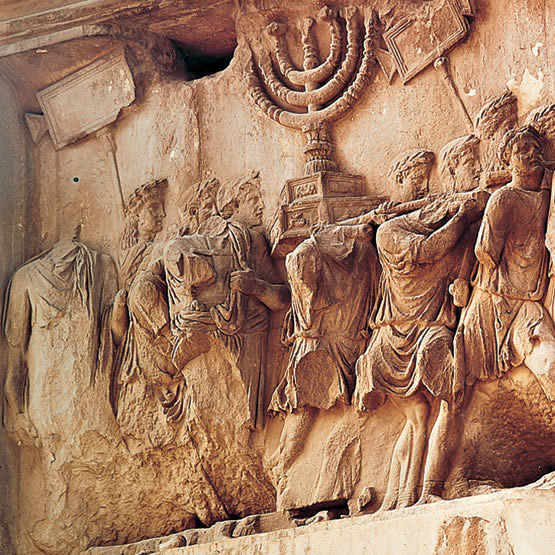 Arco de Tito. Relieves
Monumentos conmemorativos. Columnas
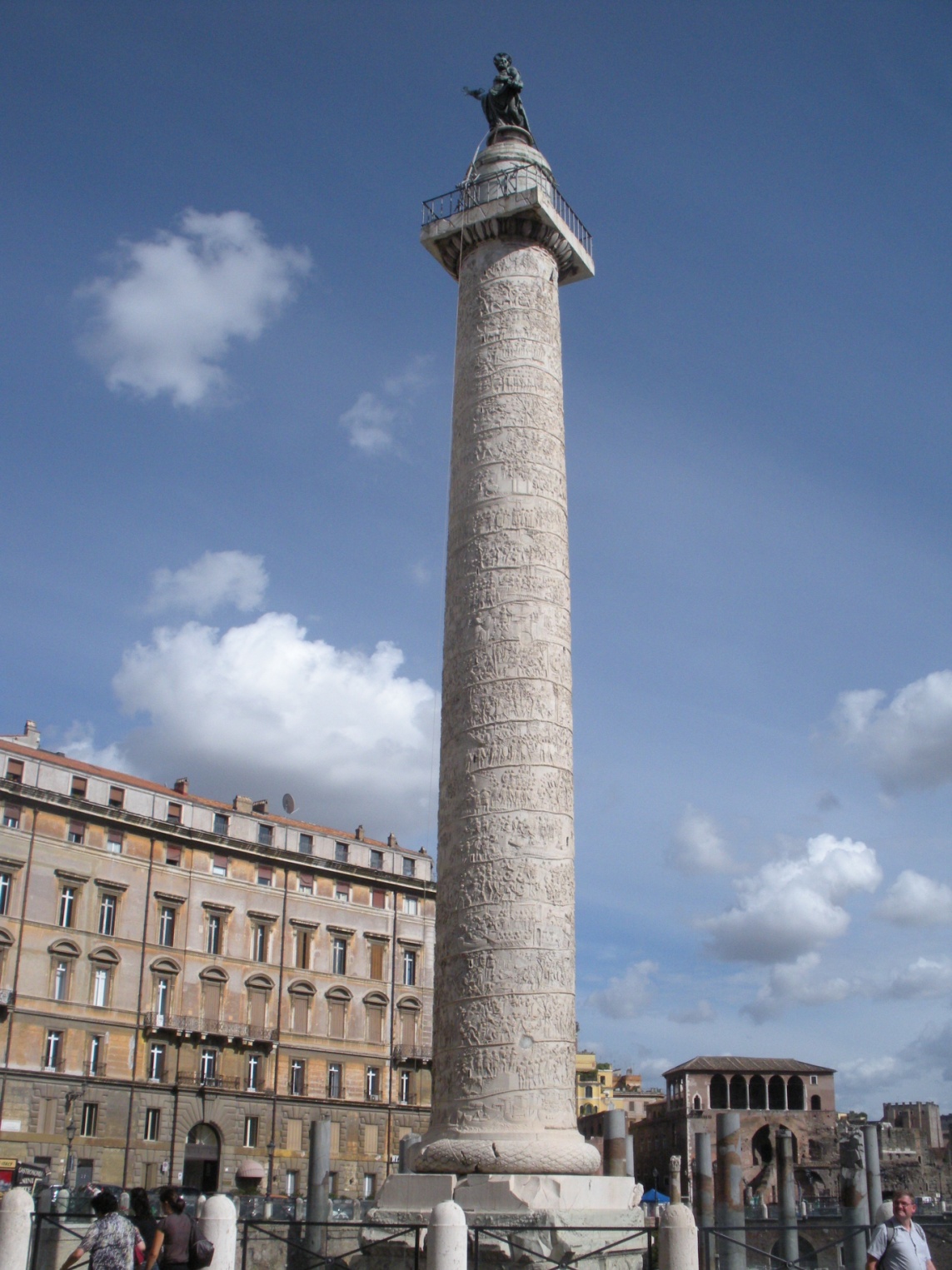 Columna Trajana
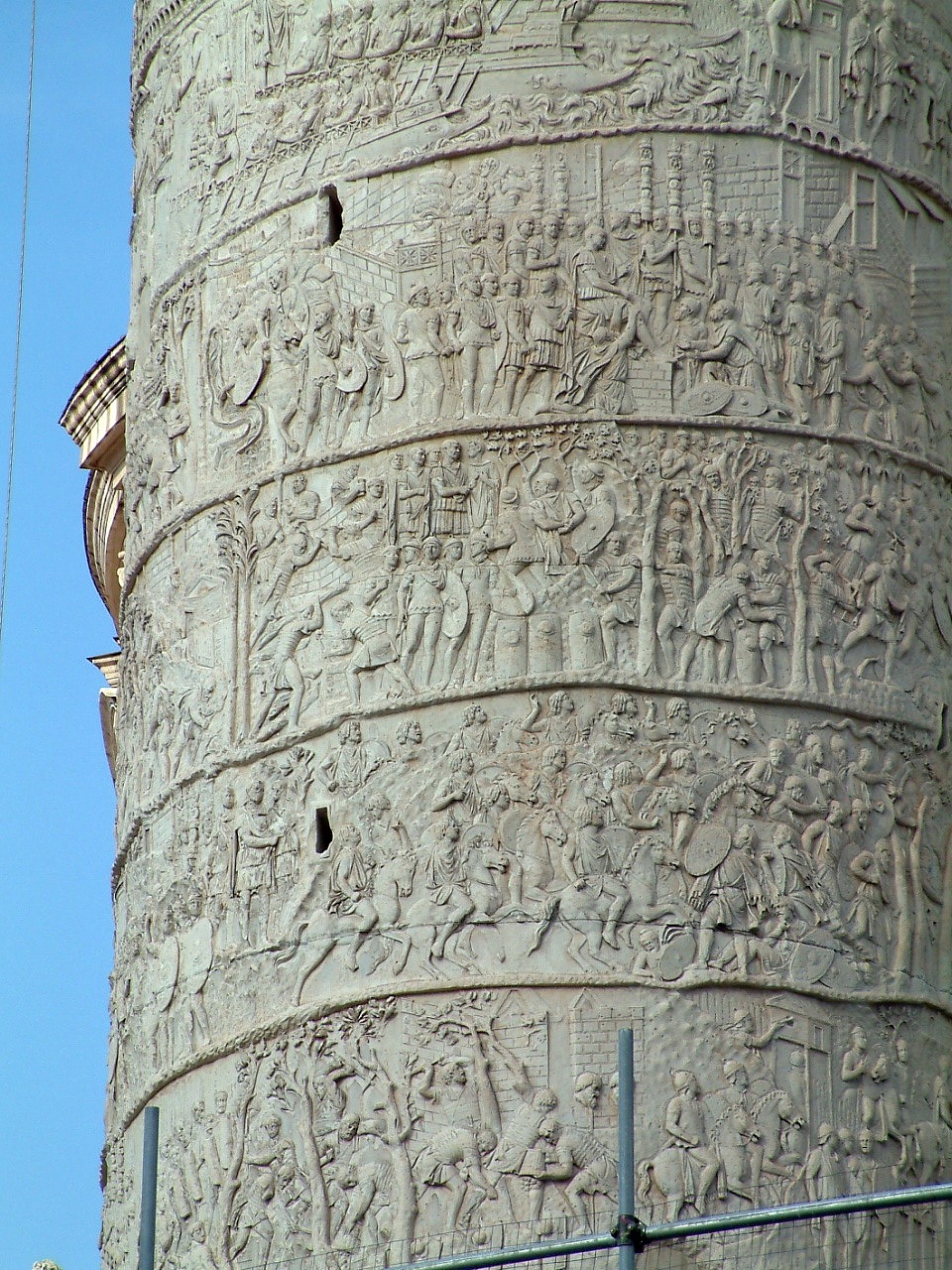 Columna Trajana. Relieves
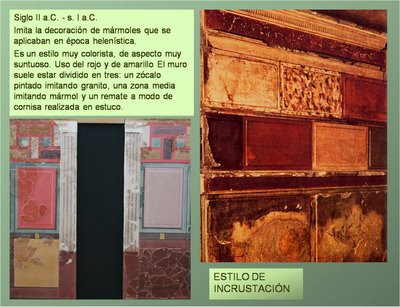 Primer estilo pompeyano: “de la incrustación”
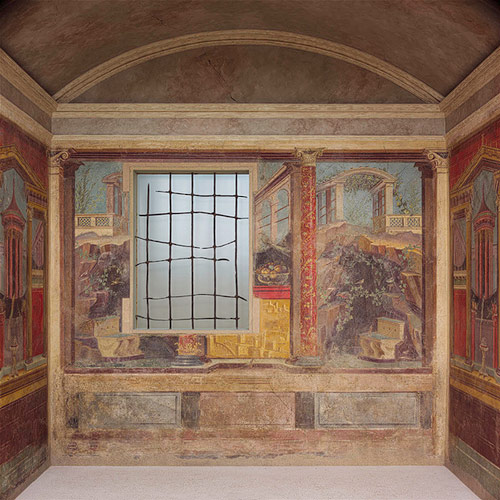 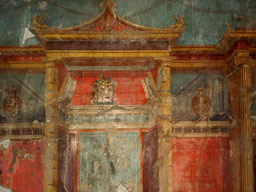 Segundo estilo: “estilo arquitectónico”
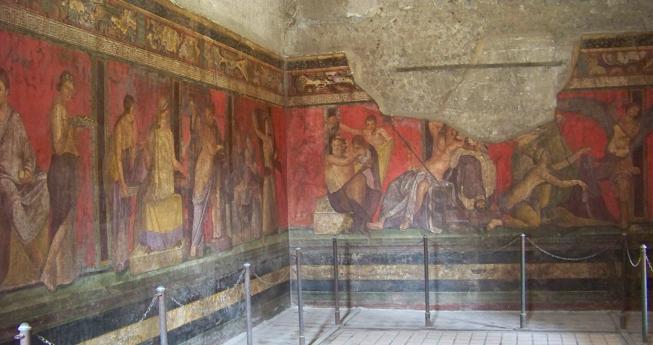 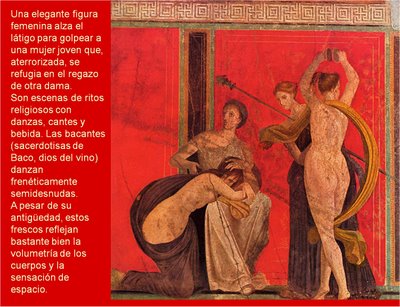 Villa de los Misterios.Pompeya
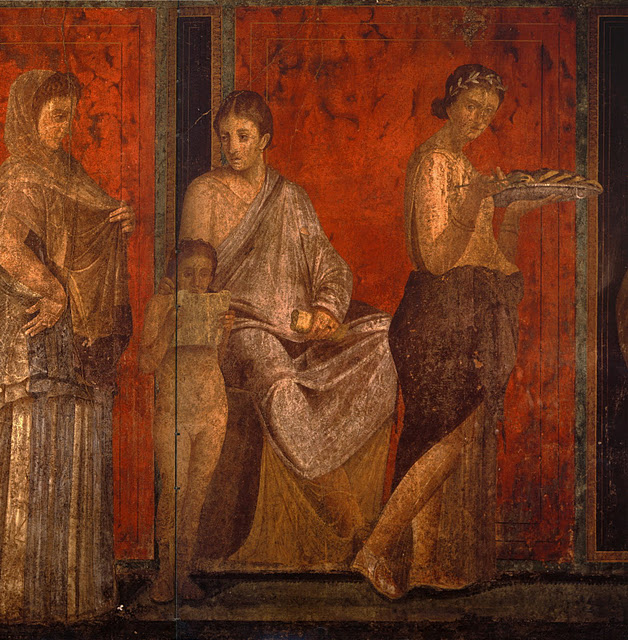 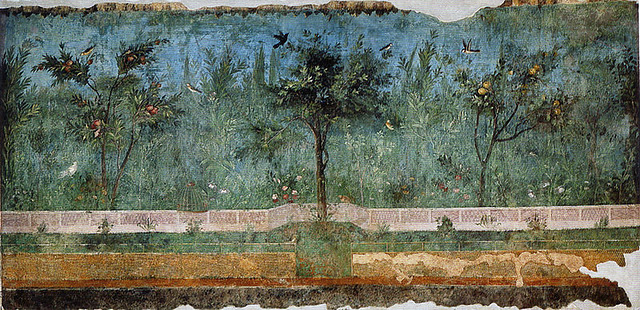 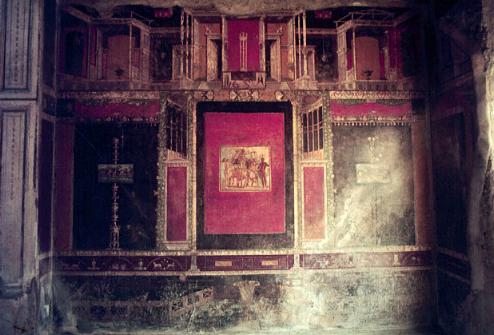 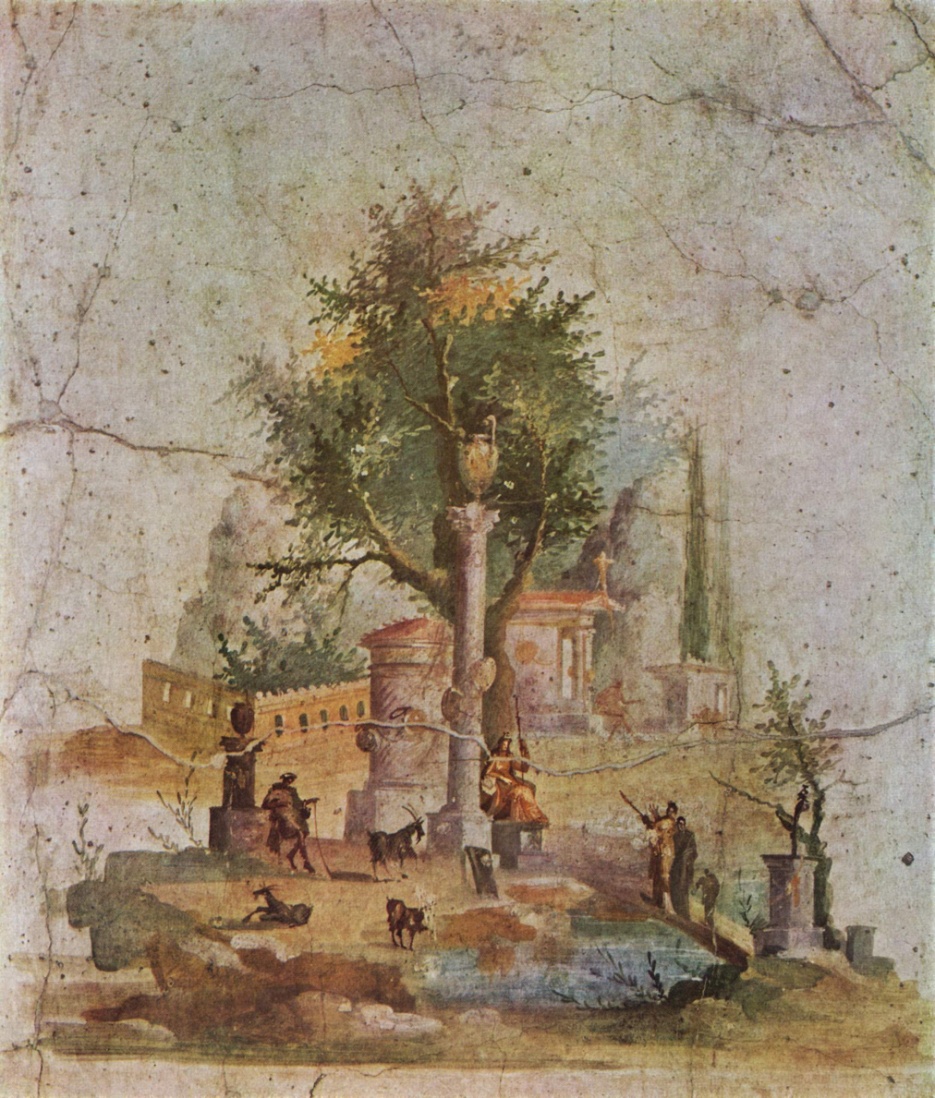 Villa Lucio Fronto
Tercer estilo: “ornamental”
Villa Broscotrecase
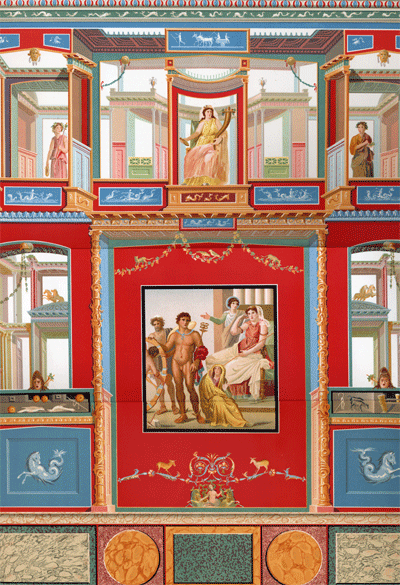 Cuarto estilo: ilusionista.
Casa de los Vetii. Pompeya
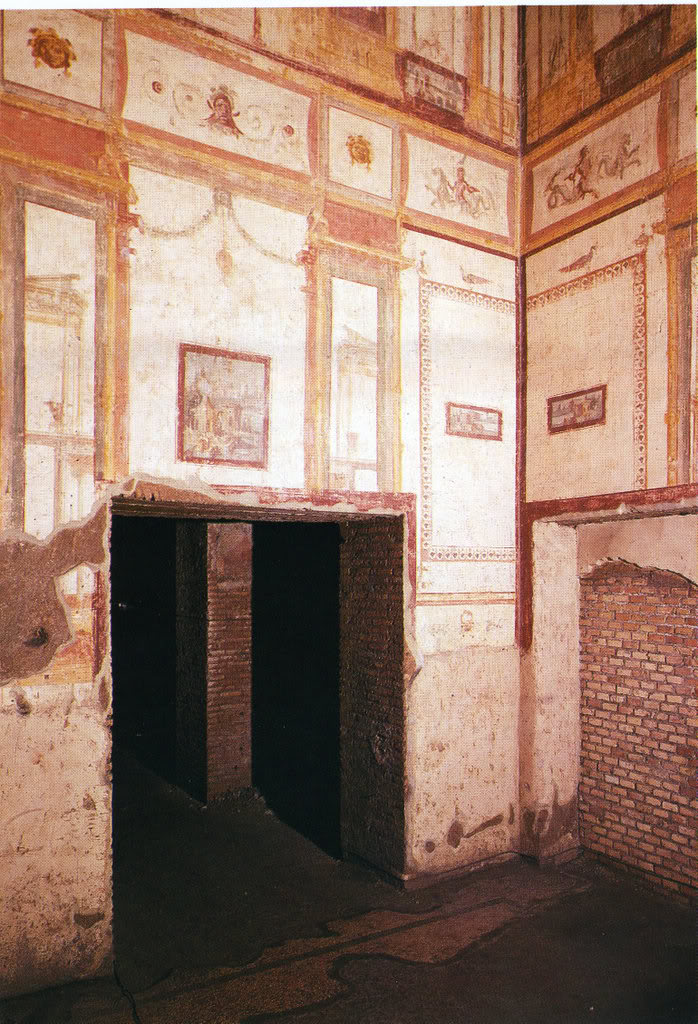 Domus Aurea
Mosaico. Opus tessellatum
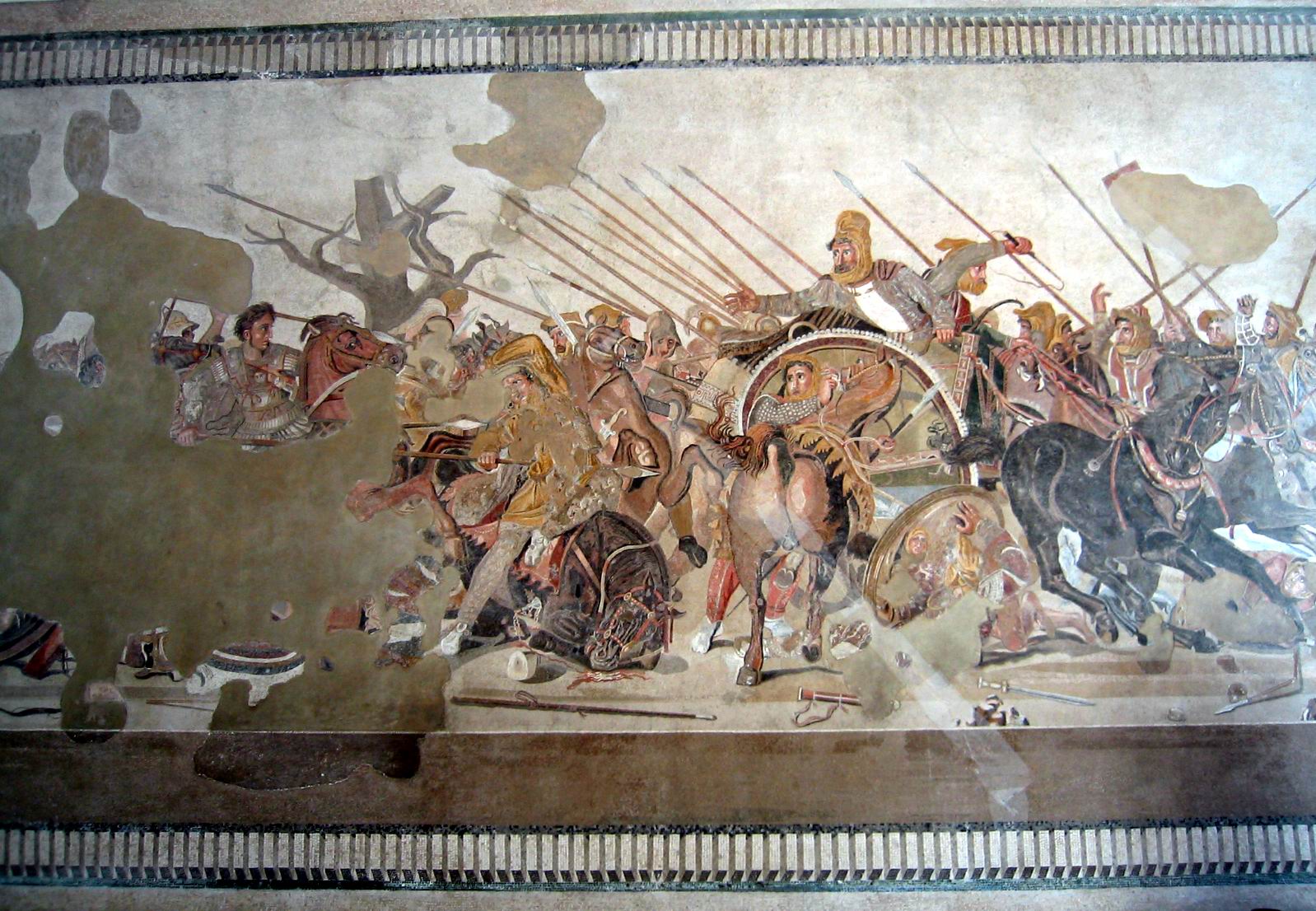 Mosaico.  Alejandro Magno en la Batalla de Isos. Opus vermiculatum
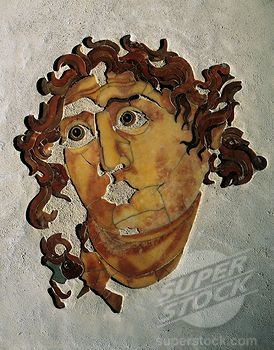 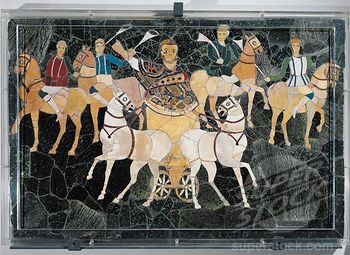 Mosaico. Opus sectile
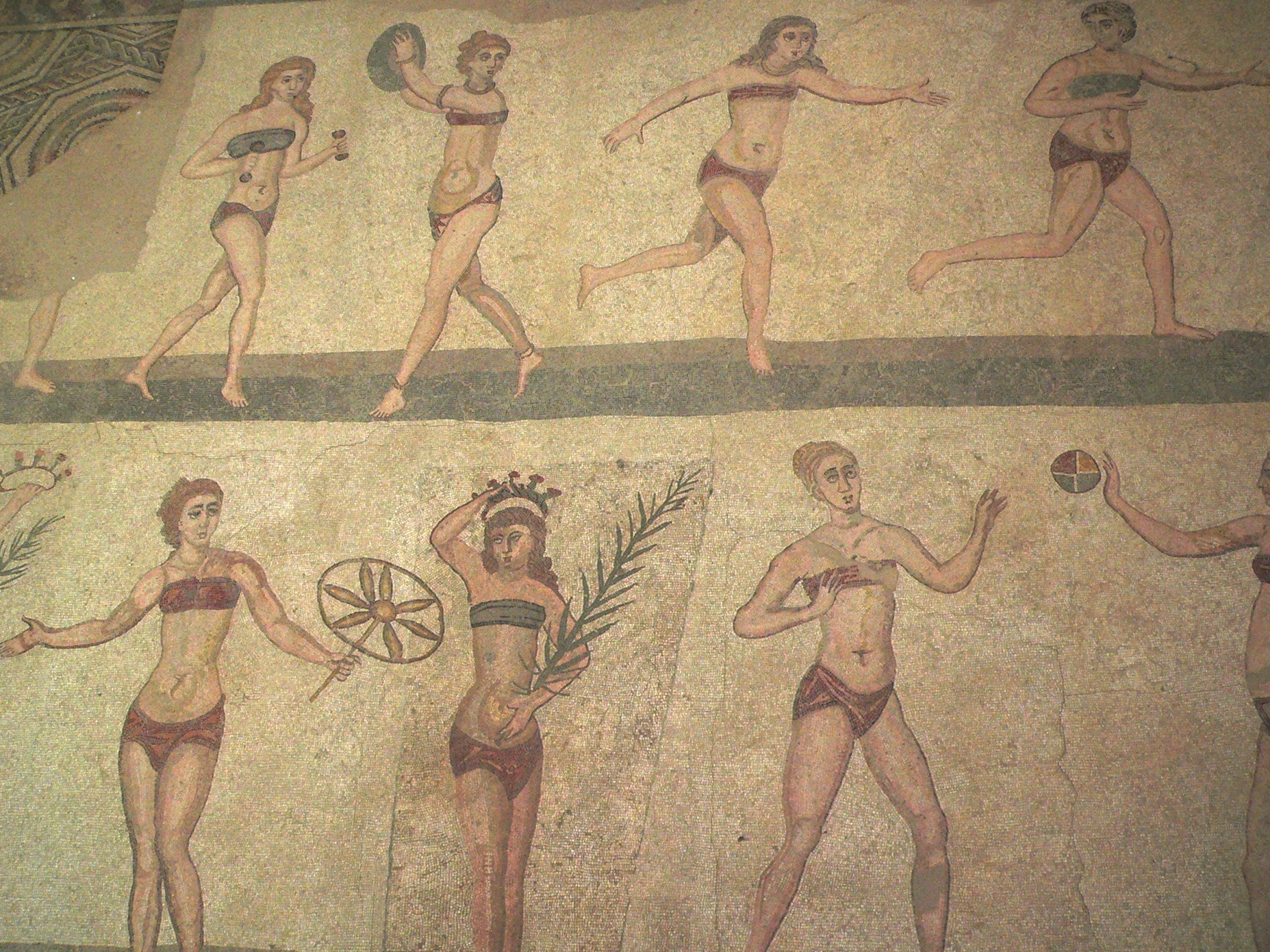 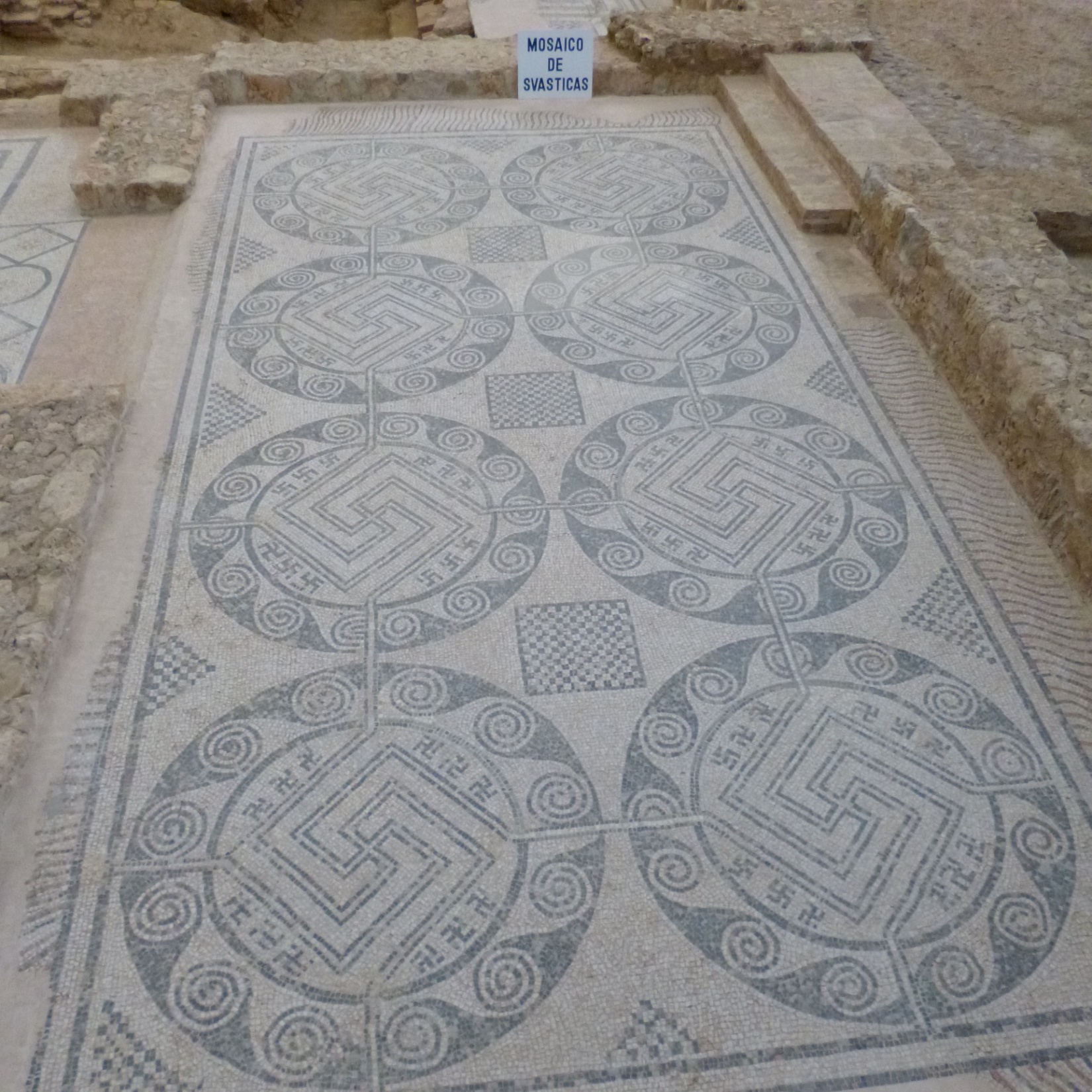 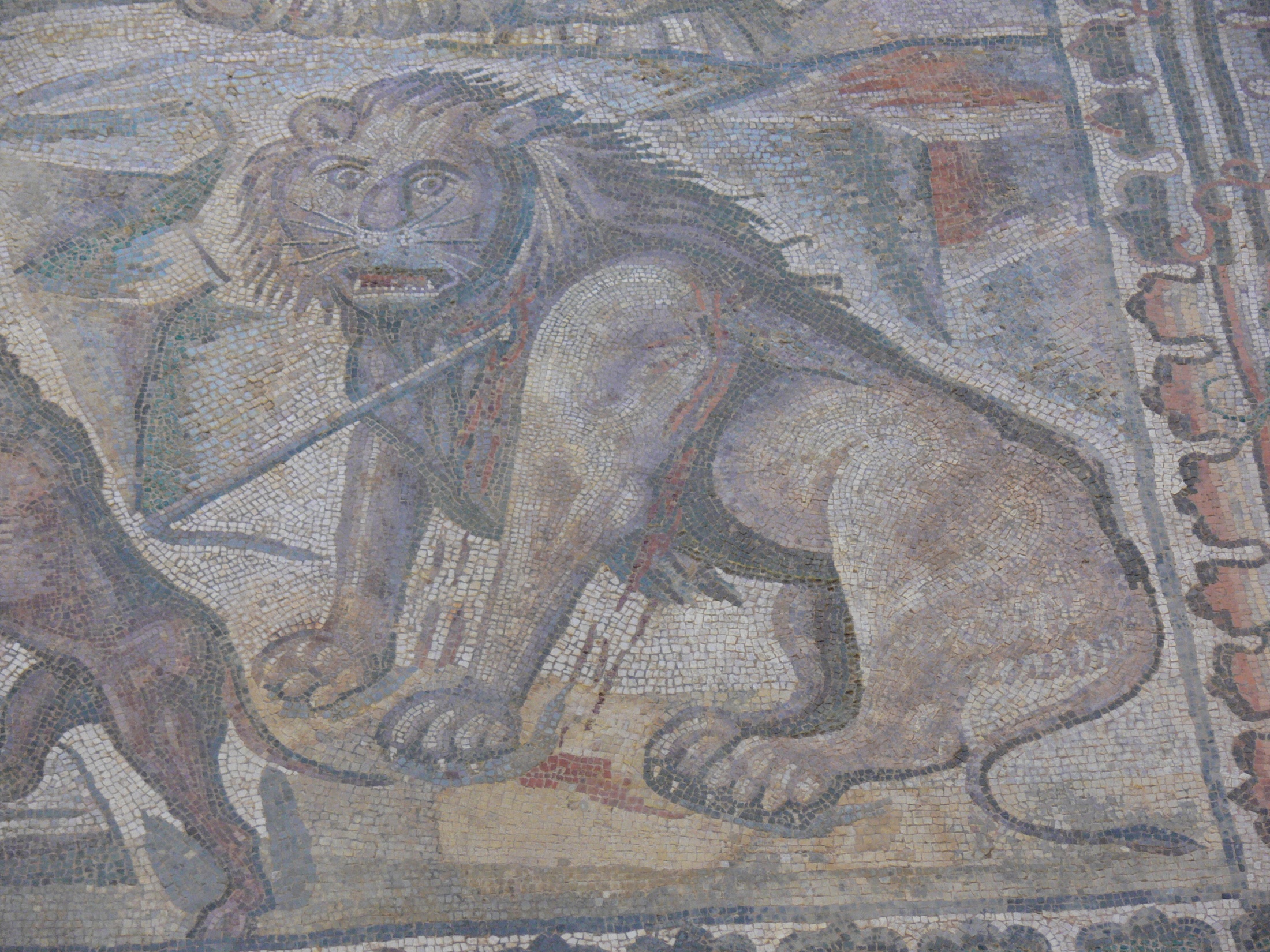 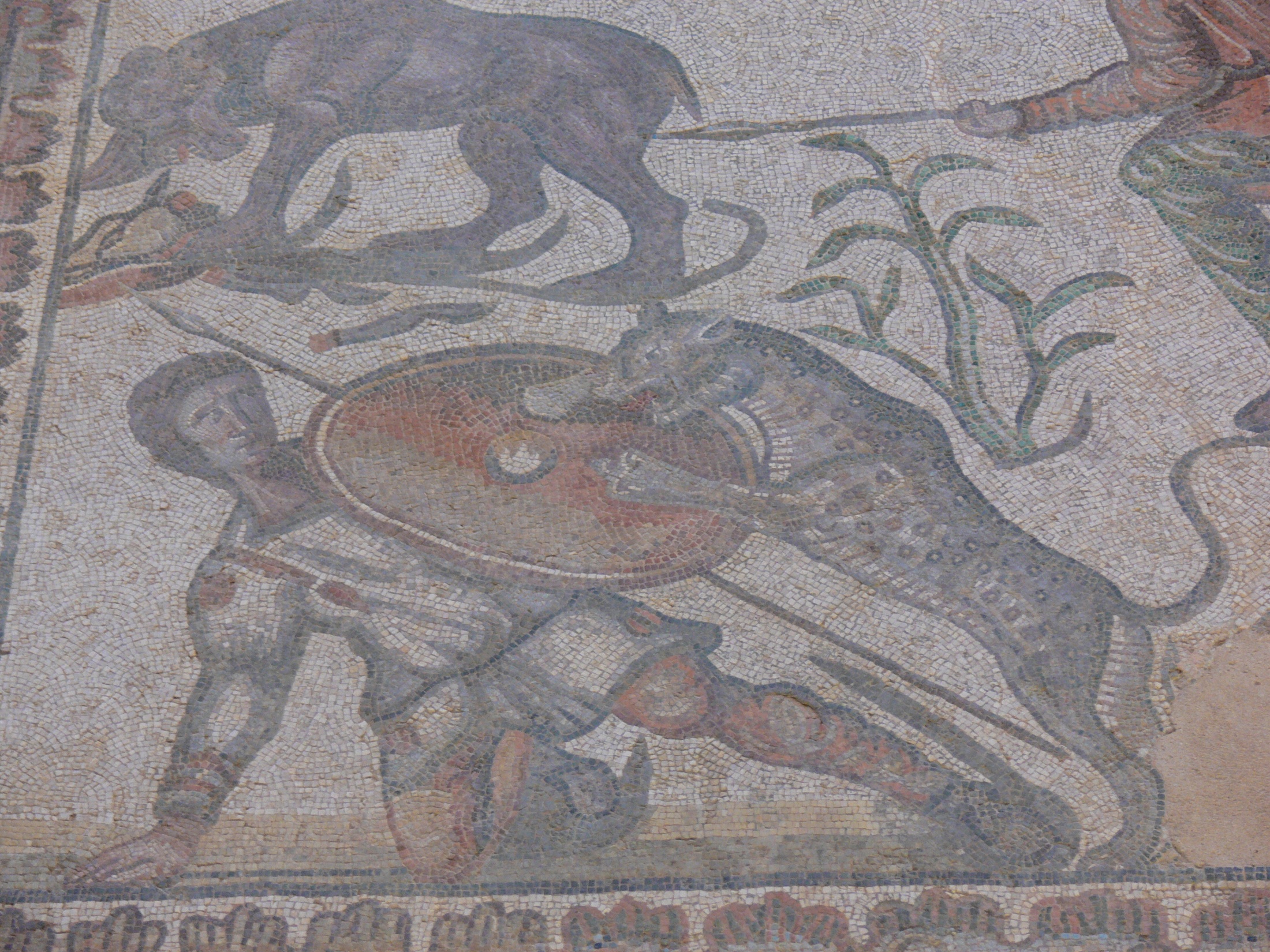 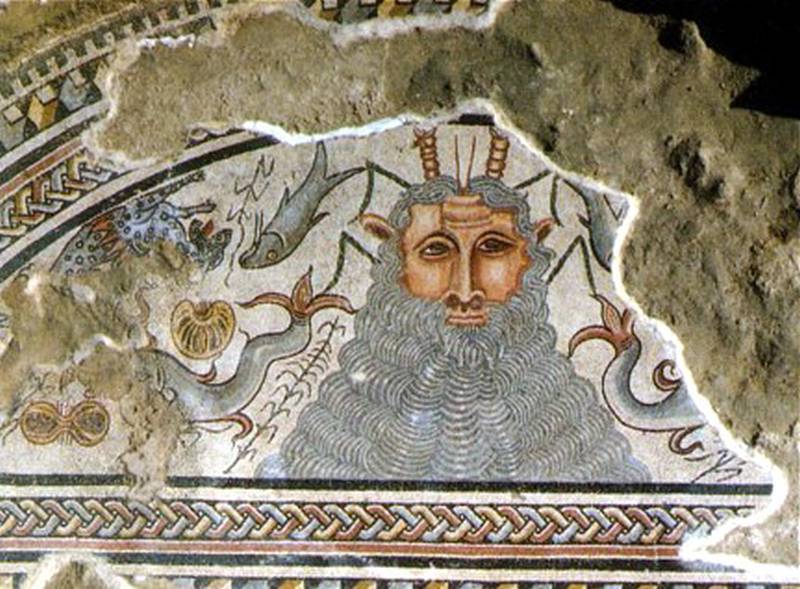 Carranque
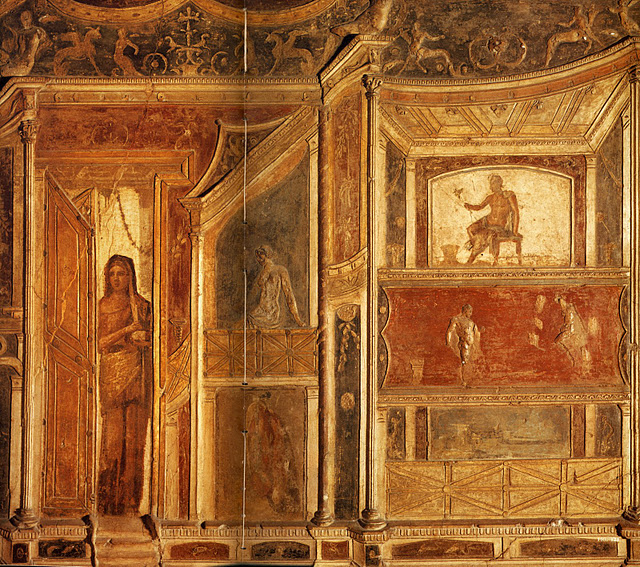